Program Review Template Process: PROD Discussion
Integrated Planning & Budget
December 4, 2018
FH IRP
E. Kuo
Where we left off…
What does the data trend indicate about the productivity number?
If increase/decrease, explain
Does data trend suggest changes are necessary to improve productivity?
If yes, describe proposed action
What is productivity (PROD)?
How many students are being taught by a faculty member in each class?
Attaining max seat count per faculty member increases PROD
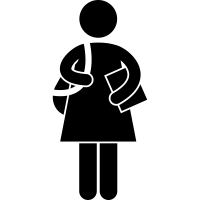 PROD is more nuanced than this conceptual framing
How is PROD determined?
PROD calculation
Weekly Student Contact Hours
Full Time Equivalent Faculty
College PROD goal set            by the District 
2018-2019: 516
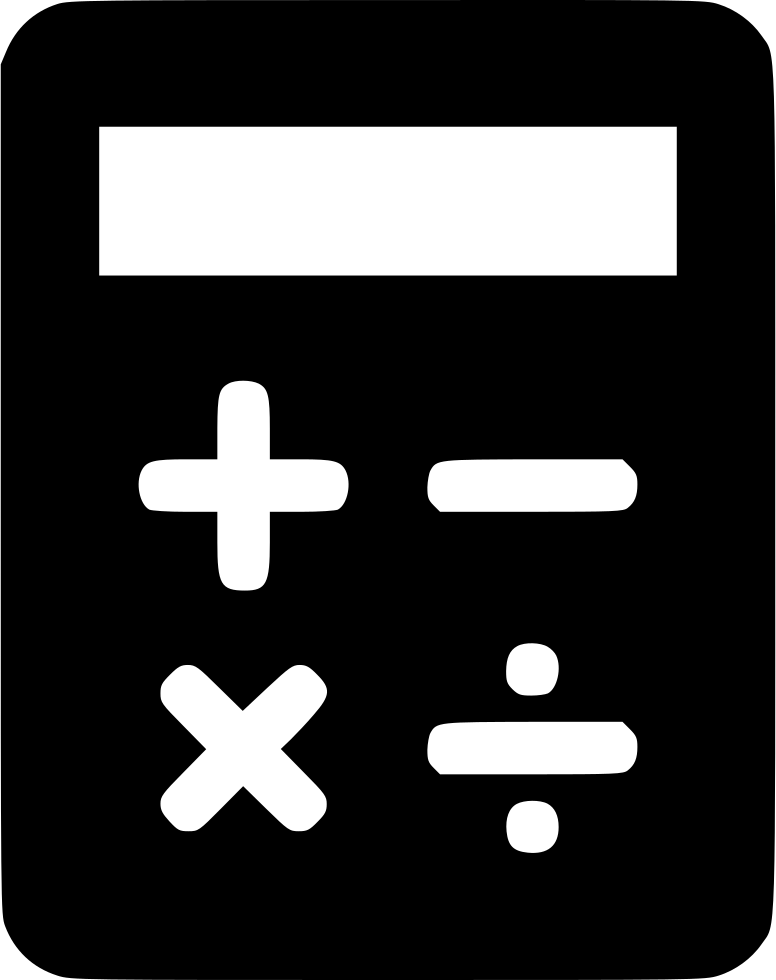 Let’s talk program PROD!
PROD actual: figure updated every year (5-yr data trend)
PROD max: figure based on meeting max seat count (aspirational)
PROD floor: figure based on every program meeting the minimum needed to reach college PROD goal (target)
For your consideration
Program PROD Option 1
PROD actual
PROD max
Program PROD Option 2
PROD actual
PROD max
PROD floor
Program Review prompts:
What does the data trend indicate about the productivity number?
Does data trend suggest changes are necessary to improve productivity?
May need to revisit rubric to clarify evaluation criteria
What’s our pleasure?